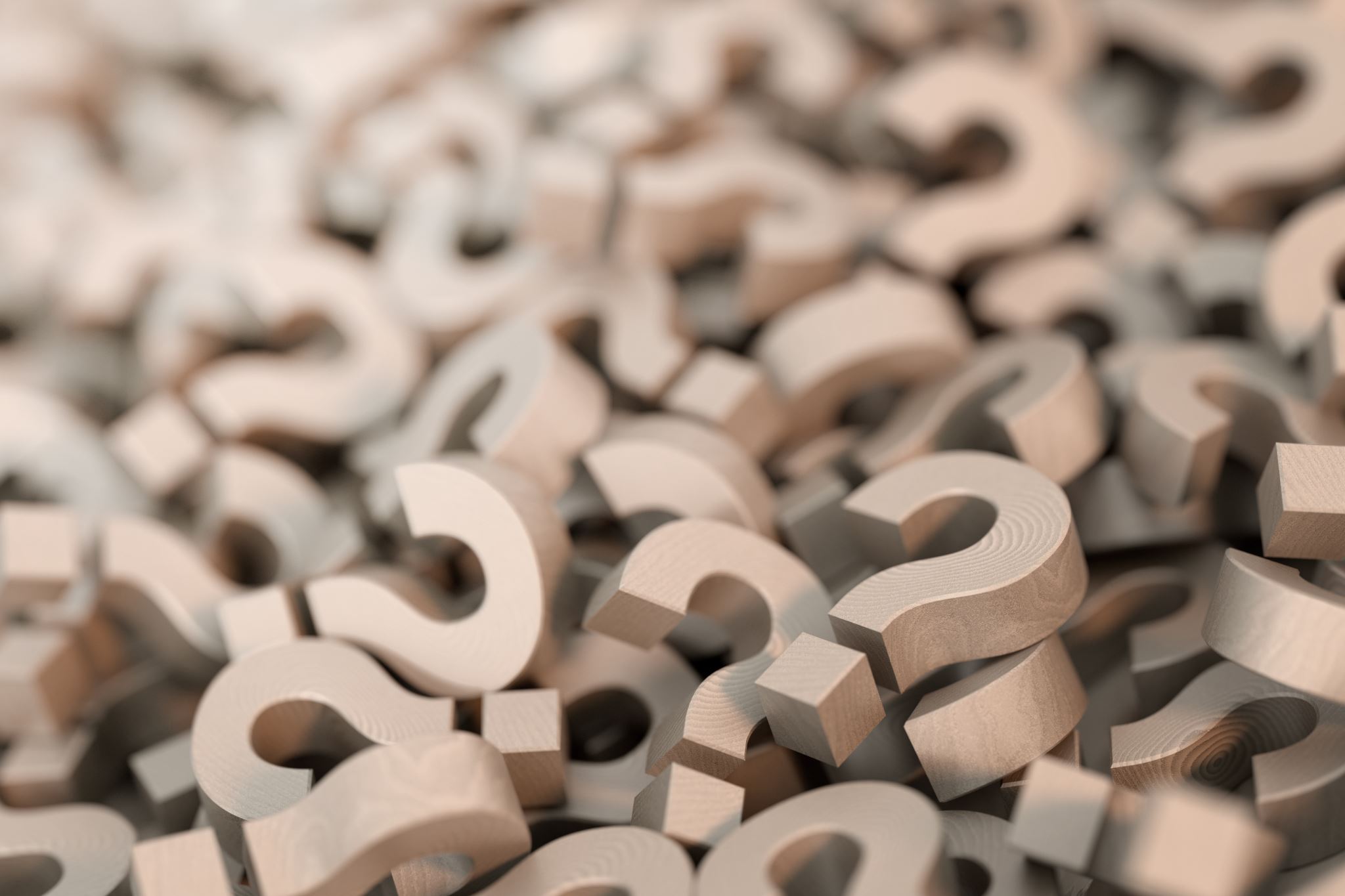 2 Kingdoms
Matthew 12:22-42
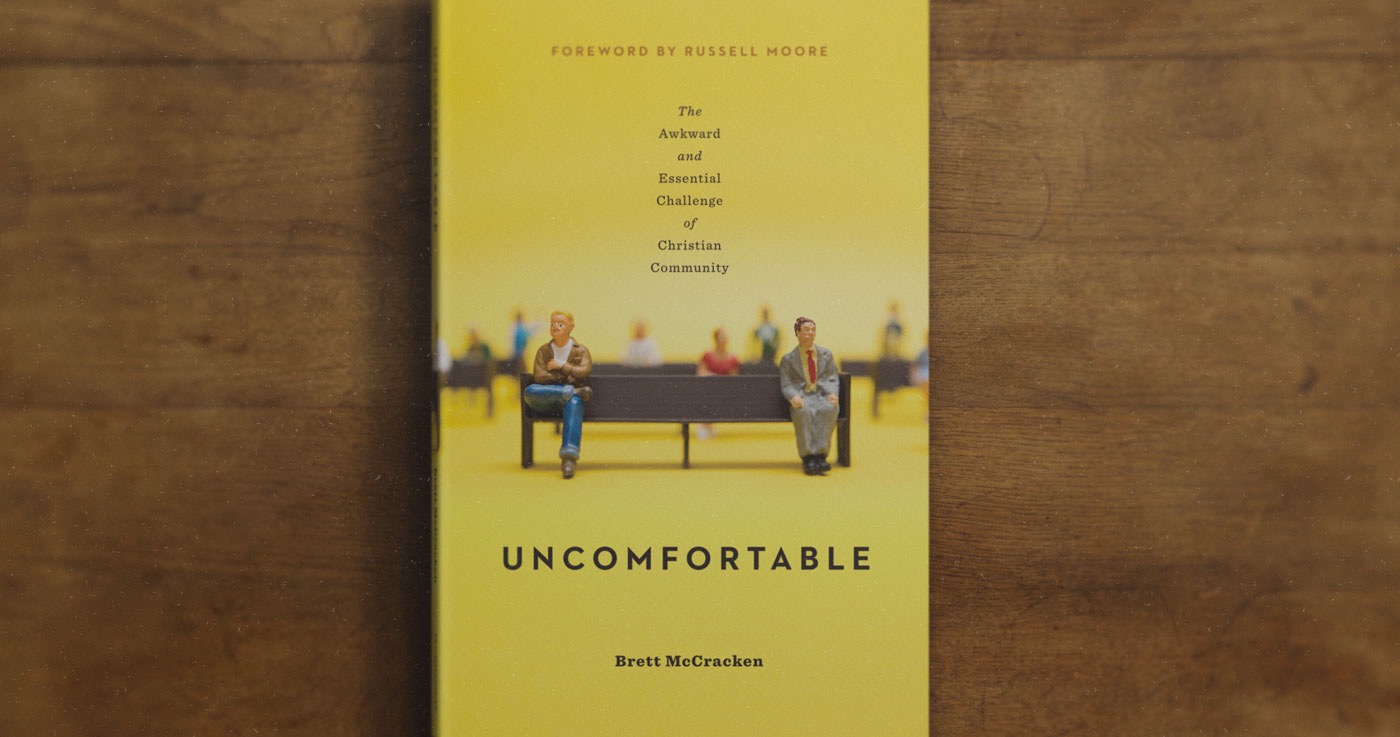 Matthew 12:30
Whoever is not with me is against me.
The Kingdom of God has come upon us!
Matthew 12:31
Therefore I tell you, every sin and blasphemy will be forgiven people
Matthew 12:32
but whoever speaks against the Holy Spirit will not be forgiven, either in this age or in the age to come.
Queen of the South
Matthew 12:41
The men of Nineveh will rise up at the judgement with this generation and condemn it, for they repented at the preaching of Jonah, and behold, something greater than Jonah is here.
Matthew 12:42
The queen of the South will rise up at the judgement with this generation and condemn it, for she came from the ends of the earth to hear the wisdom of Solomon, and behold, something greater than Solomon is here.
So…